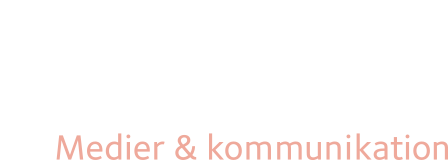 “The Danish model”

Government media support in Denmark
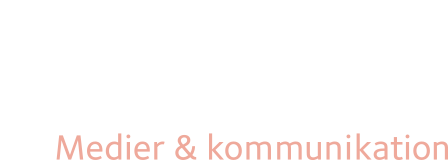 Mr. Lars Werge

President, The Danish Union of Journalists, media & communication

LAW@journalistforbundet.dk

www.journalistforbundet.dk
Conclusion:
The Danish model for media support was made to support democracy and the Danish language.The idea and model remains good.But it has been facing a serious political and economic attack!
The Danish model:
Government financial support for public service TVand for private newspapers, magazines and internet-media“Arms-length”: Distance between the state and the editorial staff
The Danish model, items:
Government support for public service radio and TV,primarily Danmarks Radio (Danish Broadcast)
Production support for established newspapers, magazines, and support for innovation of new media
Other: TV 2-regions, Radio 24Syv etc.
The Danish model, economy:
2018 	2023A. Danmarks Radio 	500 mio. € 	410 mio. €B. Production and innovation 	55 mio. € 	60 mio. €Total 	660 mio. € 	608 mio. €
Media support until 2018
Parliament decides the general budget for media support (3-5 years).Danmark's Radio charges a license directly from the citizens.An independent media board (Medienævn) grants support to private media based on objective criteria.
Media support, 2019-
Political attacks on Danmarks Radio“A shorter arm length”From license to taxDR reduction of about 20 percentTotal media support cut of almost 10 percent
Roll back…?!
Parliamentary elections on 5 June 2019 
New government?
DJ will argue for both economic and ethical improvements:“A longer arm” and editorial independence
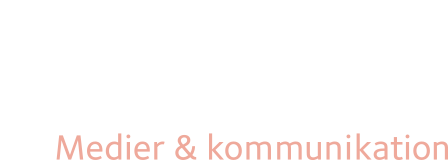 Thanks…!





LAW@journalistforbundet.dk  	www.journalistforbundet.dk